Явления природы
Туман
Молоко над речкой плыло -
Ничего не видно было,
Растворилось молоко -
Стало видно далеко.
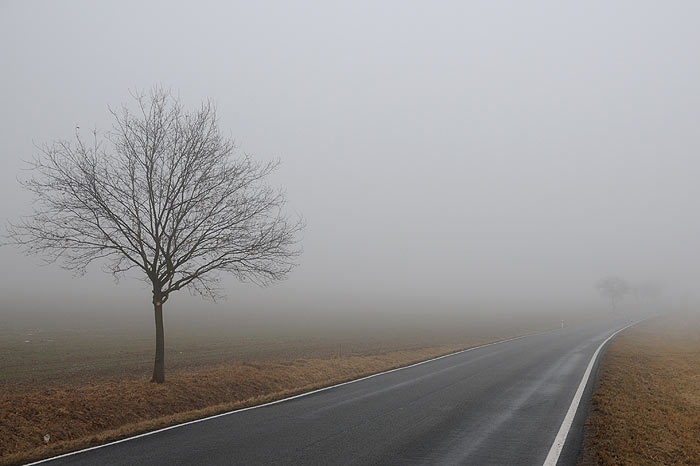 Сквозняк
Невидимка-озорник
В нашу комнату проник.
Заплясали занавески,
Календарь пустился в пляс.
Хорошо, что сразу с треском
Дверь захлопнулась у нас.
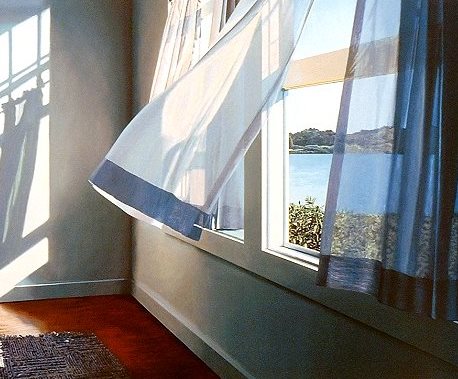 Ветер
Летит без крыльев и поет,
Прохожих задирает.
Одним проходу не дает,
Других он подгоняет.
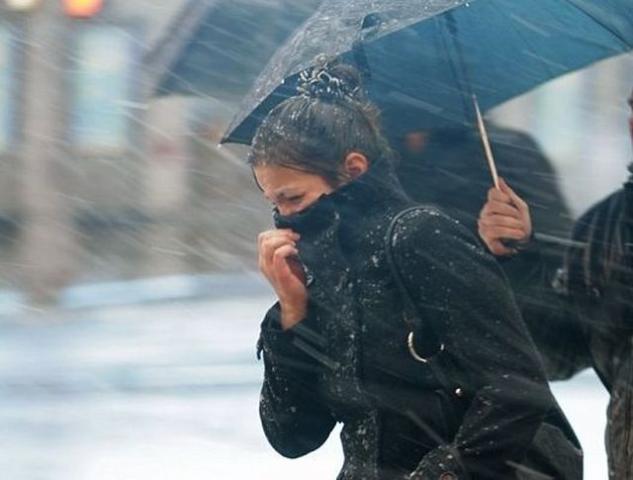 Иней
В белом бархате деревня -
И заборы, и деревья.
А как ветер нападет,
Этот бархат опадет.
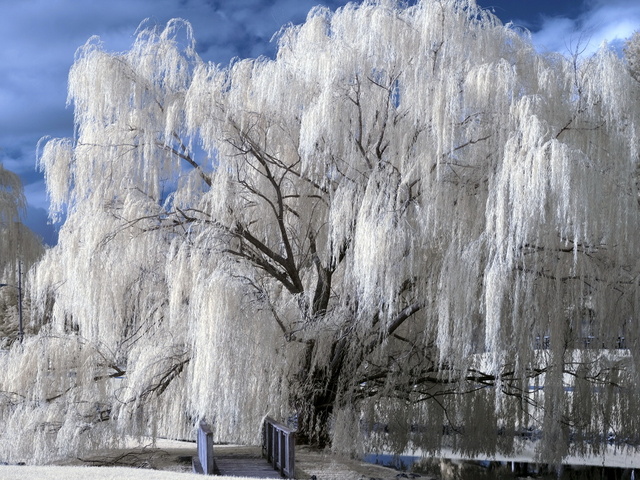 Дождь
Не пешеход, а идет,
Мокнут люди у ворот.
Ловит дворник его в кадку 
-Очень трудная загадка.
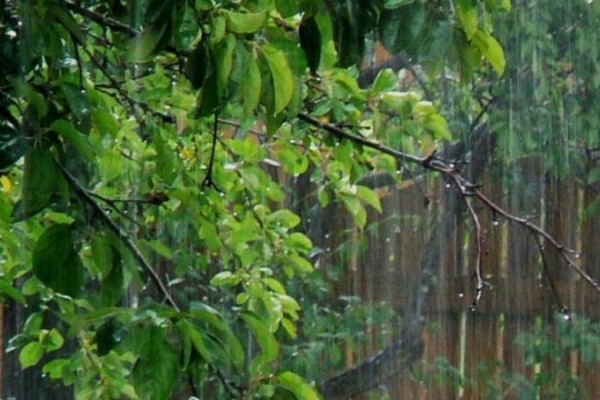 Гроза
Вот по небу мчится конь
-Из-под ног летит огонь.
Конь копытом бьёт могучим
И раскалывает тучи.
Так он тяжело бежит,
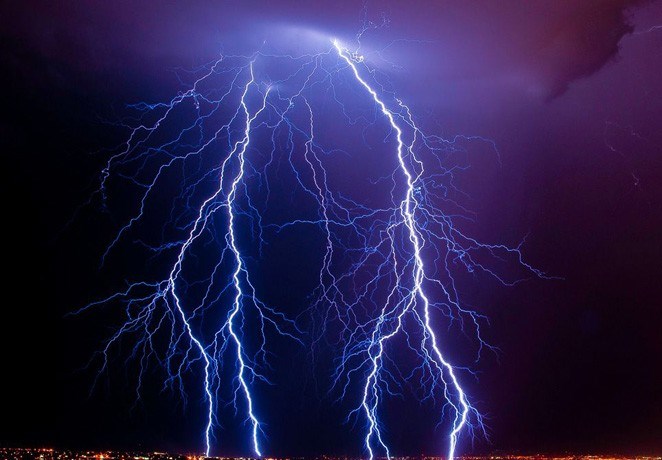 Радуга
Разноцветные ворота 
На лугу построил кто-то,
Но пройти в них нелегко -
Те ворота высоко.
Постарался мастер тот,
Взял он красок для ворот.
Что за чудо-красота!
Расписные ворота
Показались на пути!
В них ни въехать, ни войти.
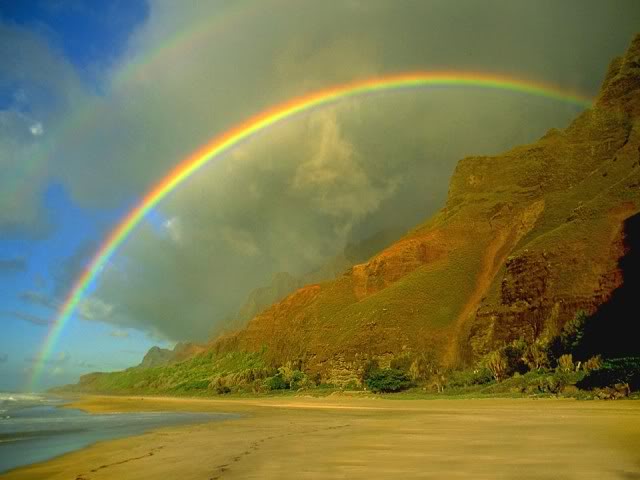 Мираж
Снегопад
Засуха
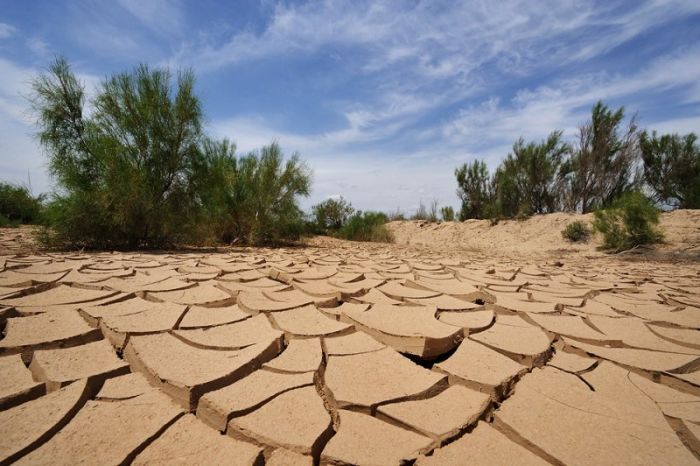 Лавина
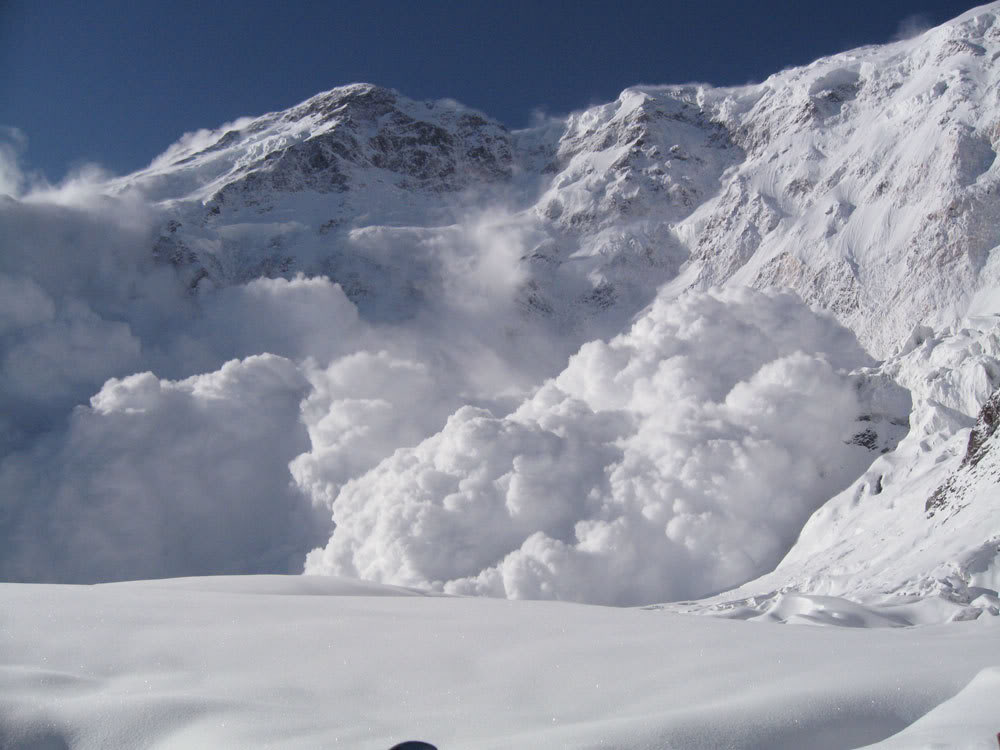 Торнадо
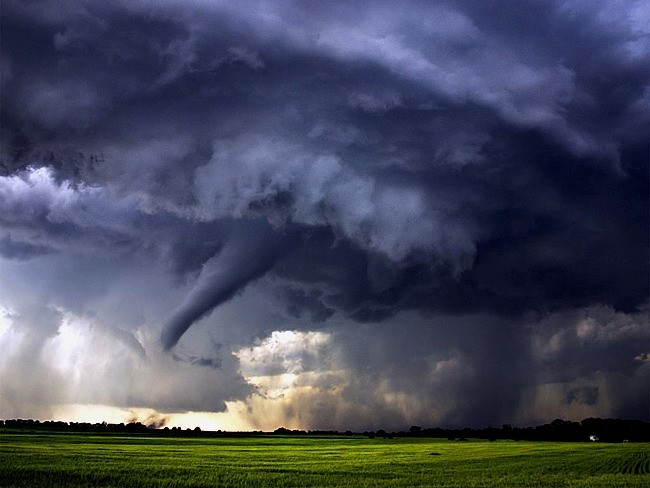 Спасибо за внимание!